OCR Engineering Design
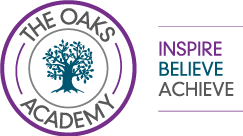 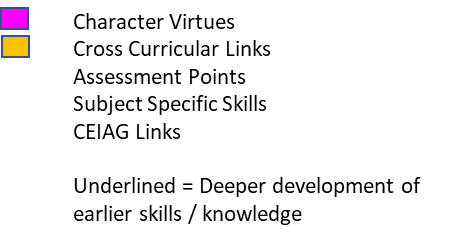 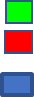 Section 2: Design requirements

Wants and needs
ACCESS FM
Materials
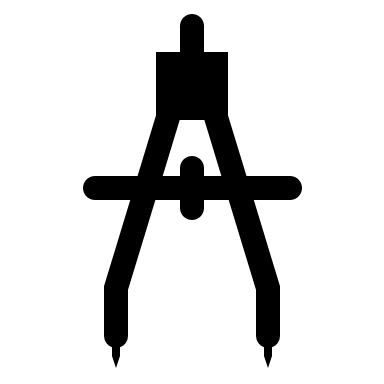 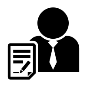 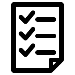 Resubmission of R039 & R049
Where necessary, learners will be given opportunities to re-attempt and re-submit NEA components with a new NEA challenge.
Section 4: Methods of evaluating ideas

Comparisons
Ranking matrices
 Modelling
ACCESS FM
Specifications
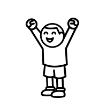 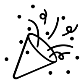 Section 3: Communicating ideas in Engineering

Sketching techniques
Working drawings
Common abbreviations
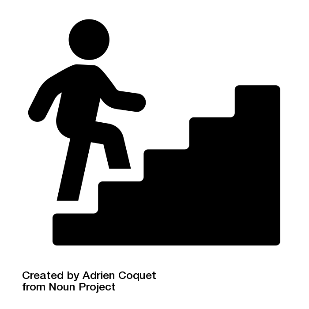 Section 1: Design processes

Design strategies
Iterative design in Engineering
ACCESS FM
Core content and specialist knowledge:
Revise and practice exam papers in preparation for your final exam in Engineering.
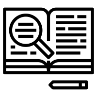 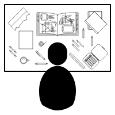 YEAR
Initial Concept Sketches:
What ideas do you have already? Can you visualize them?
11
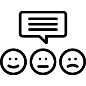 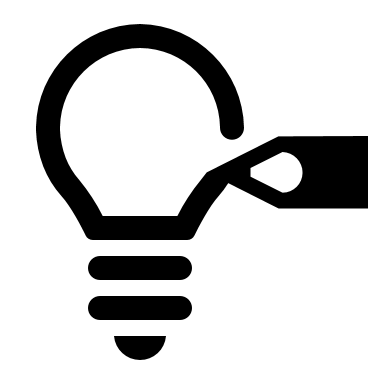 R038: Principles of Engineering design
FINAL 
EXAM
Make:
Manufacture a prototype product linked to the design brief.

Read an orthographic drawing to support in the manufacture
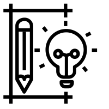 Testing / Modelling:
How do we complete a product analysis?

What can we learn from studying existing products?
Careers in Engineering:
Where can an Engineering qualification take you? 
What roles are there?
What companies are there?
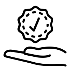 Design:
Design a product linked to the set assignment
Use freehand and 3D sketching techniques
Testing/Modelling:
Create a CAD image of your product idea

Analyse and link to the specification given
Companies and Engineers
What are the 7 sectors of Engineering?
How do they interconnect?
Investigate the design possibilities:
What is the design context? What research can you carry out to gather ideas?.
R039: Communicating designs
R040: Design, evaluation and modelling
Design:
Focus your idea on a design context, generate own design brief and identify a real-world client.
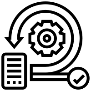 Make:
Addition processes & joining systems. Using skills to develop high quality craftsmanship products.
The Engineering world
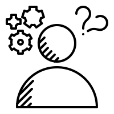 Make:
Use a wide range of skills, materials and processes to develop a range of prototypes relating to the initial design brief/client wishes.
Design:
Using removal techniques to develop an organic shaped product based on nature & biomimicry.
Make:
Develop your design through iterative processes and modelling, testing & evaluating before making a final product.
Design:
Practicing Isometric Projection and rendering skills. Orthographic projection.
The Engineering sectors and job roles connected to the industry
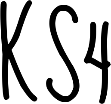 Materials: 
Working from an orthographic drawing to manufacture a product .
YEAR
10
Environmental Challenges
Iterative 
Design
After choosing options in year 9, focus your studies on Engineering in years 10 -11, through exciting, real-life projects. Deepen your understanding of Engineering in the world around us whilst developing products that help various needs and users.

Key skills
Generating products that solve real world issues
Independence in generating and completion of design projects
Make:
Can you make an accurate product using machines and tools independently?
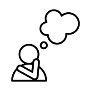 Design:
Isometric projection, CAD development
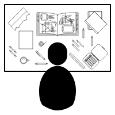 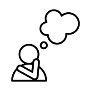 Evaluate:
What skills have you developed?  Test your product and consider how you would improve it.
Client context: 
What is the design problem? How do they currently solve it? What needs to be developed further?
PRECISION MANUFACTURING
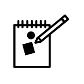 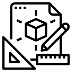 YEAR
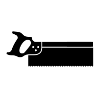 8
Testing / Modelling:
Will my product work? What can I do to improve it?
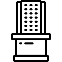 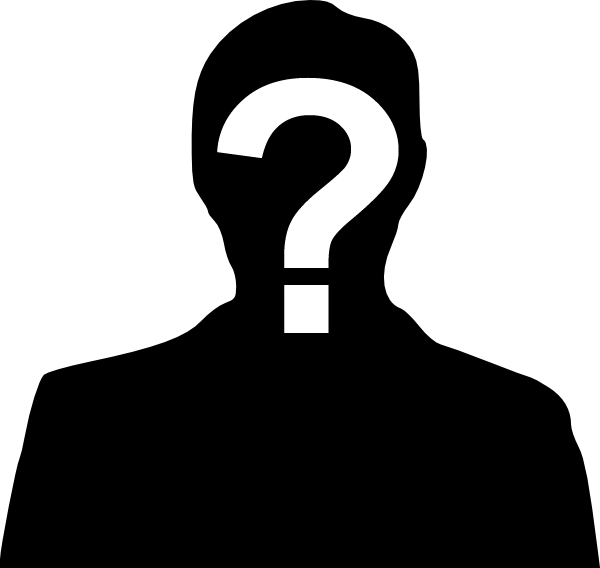 Design brief:
What is the clients need? How can we solve this issue creatively?
YEAR
9
CAD/CAM

How can technology improve manufacturing?
Design:
Designing for a user and client. What is an isometric projection? Develop design ideas using CAD and other design systems.
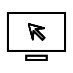 Evaluate:
At each stage of making, how can you improve your product? Would you change any thing?
CLIENT BASED DESIGNS
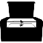 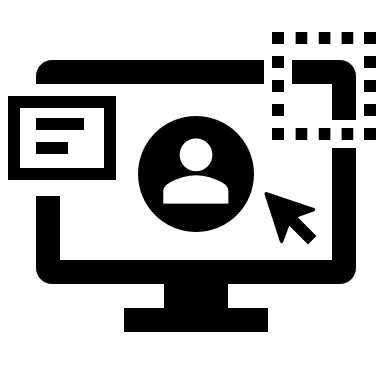 Materials: 
Working with timber, boards, acrylics and textile to develop a sensory garden item.
Make:
Develop independence in CAD using 2D design software to make complex design ideas. Manufacture a range of items that link to the design brief and client
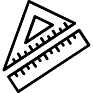 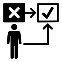 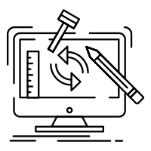 THE 6 R’S WITHIN DESIGN
Work in more depth on projects, honing your practical skills (across all materials disciplines), improving your resilience & problem solving whilst developing independence in the workshop.

Key skills
Generating own design brief
Writing a specification
Production planning
Iterative design
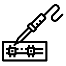 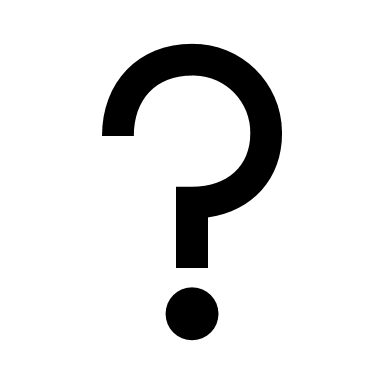 Design: CAD 
What is computer aided design? Learn to use the basics of 2D software to design products- generation of acrylic components
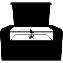 Make:
Choosing a specific designer, manufacture a miniature model of one of their famous products
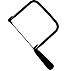 Evaluate:
How has CAD / CAM helped you make a product?
How can my manufacturing be improved?
Materials: 
Working with acrylics timber and textile, cutting and finishing techniques.
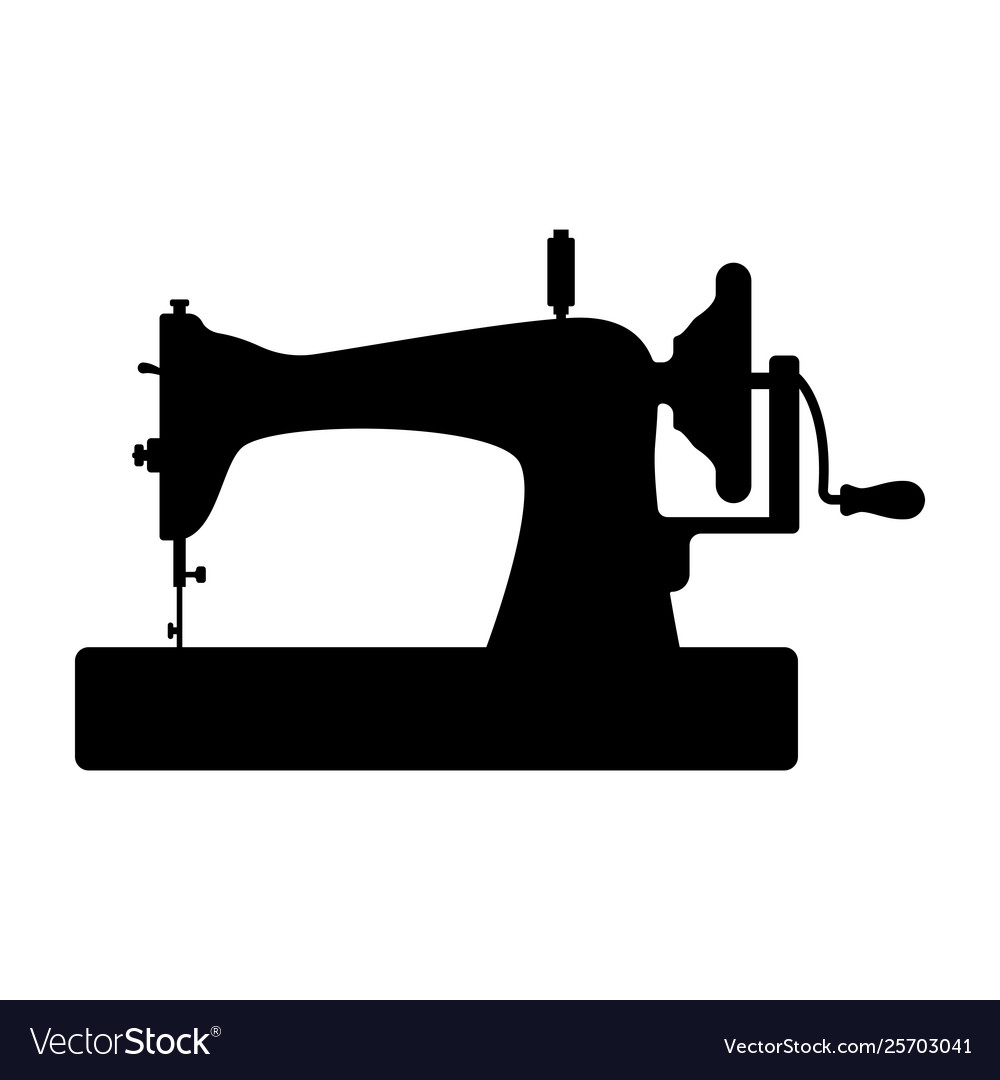 Make:
Manufacture of storage systems that uses CAD, textile, acrylics, timbers
Evaluate:
Does your product work? How can you fix problems?
Design:
Designing with restrictions
Orthographic Projection & Rendering
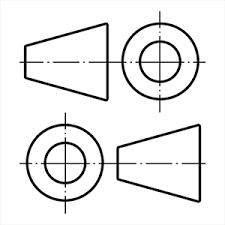 CULTURALDESIGN
Designers
What famous designers work has had a world wide impact? How do design trends impact us?
Experience a wide range of fun and exciting projects that teach you valuable skills in the workshop, understanding different materials and how they work. 

Key skills
Understanding project needs from a design brief
Designing products based upon a specification
Evaluating and developing design ideas
DESIGNER APPRECIATION
CORE
 SKILLS
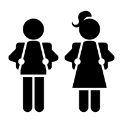 YEAR
7
Evaluate:
What makes a good product? How can you improve your skills?
Introduction to the workshop: 
Health and Safety

How can I show resilience in new learning?
Materials: 
Textiles, Polymer, Paper classification. Where do these materials come from?
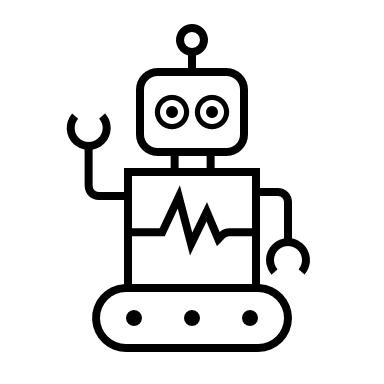 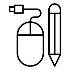 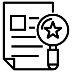 Make:
Generation of a range of poppies using textiles, polymers, paper and board and potentially woods
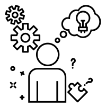 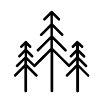 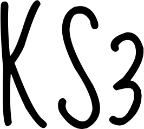 Design:
Designing for users, generation of a whole school sculpture for Y7 poppies
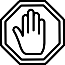 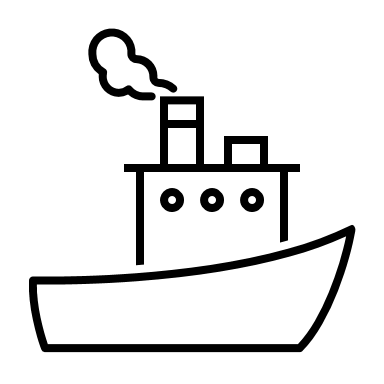 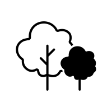 Baseline Assessment: 
What do you already know about DT?
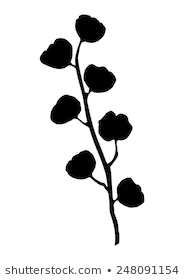